Asymptomatic COVID-19 Infection in Unvaccinated Adults is Very Uncommon
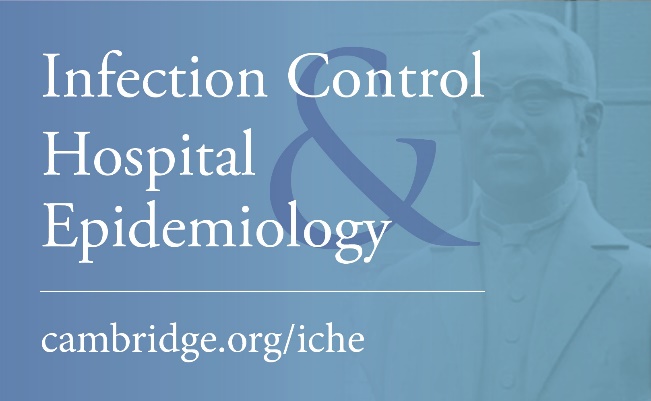 Importance of adequate 
follow-up time
Importance of a Comprehensive and Standardized Tool
98% of COVID-19 cases had 1 or more symptoms versus 5% of non-cases
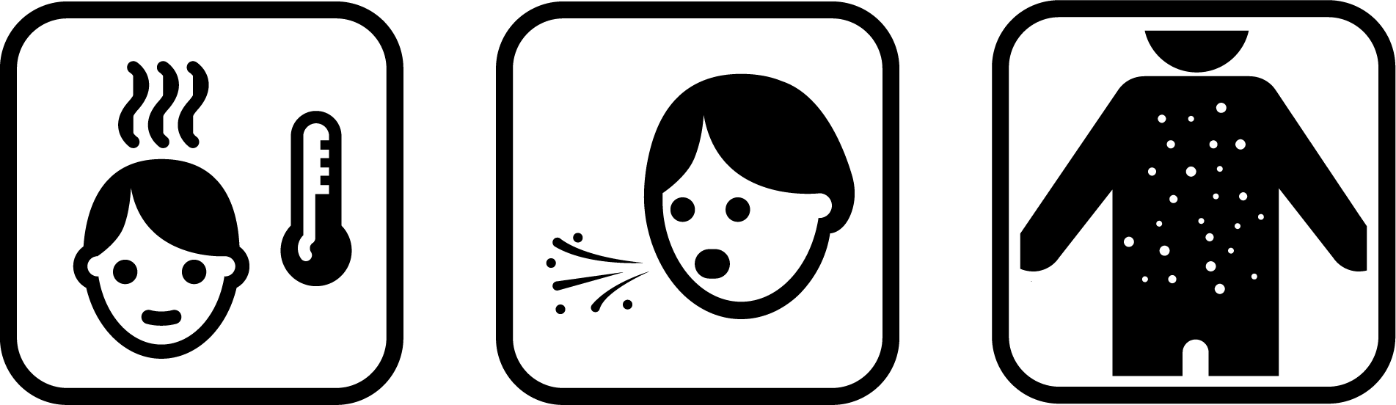 The most common symptom category in cases was ILI (85%)
Most cases had more than 1 category of symptoms
Core ILI with expanded symptoms was most common (45%)
26 symptoms in 3 categories
Influenza-like-illness (ILI) symptoms
Gastrointestinal (GI) symptoms  
Expanded symptoms
Follow-up period of at least 10 days allows assessment of true proportion of asymptomatic COVID-19 cases
@ICHEJournal
O’Grady et al. 2022 ICHE